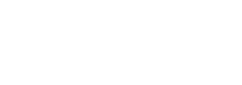 微课怎么做 ？
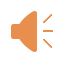 计算机基础教学委员会
           屈立成

      2020年11月
制作流程
准备文稿
根据微课内容制作幻灯片演示文稿
01
排练计时
排练并记录每张幻灯片的播放时间
02
讲解录音
对课程内容进行讲解并录音
03
背景音乐
将配音文件插入为背景音乐
04
输出视频
输出为视频
05
准备演示文稿 -- 制作
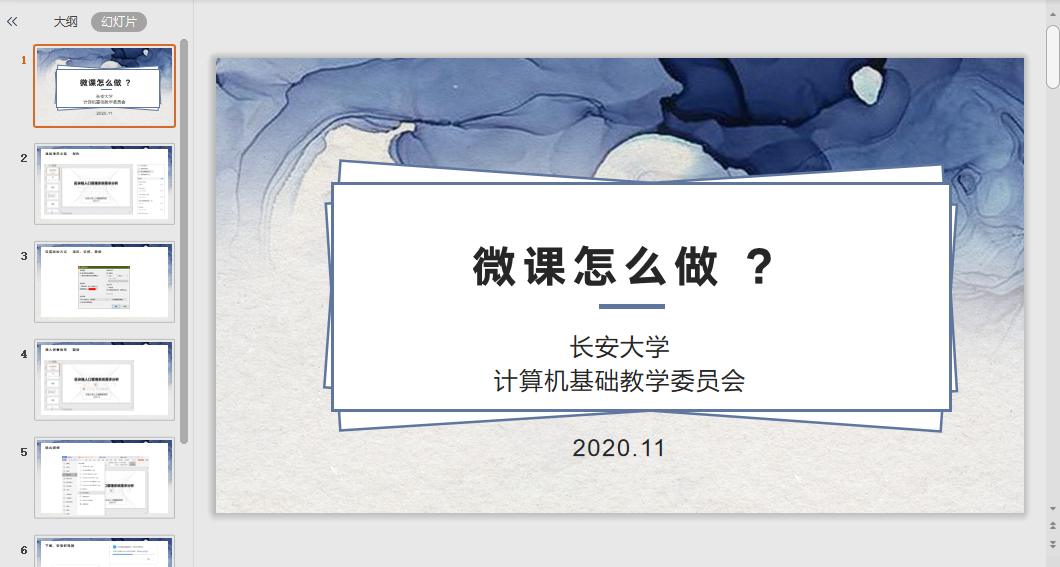 排练计时 -- 彩排、讲解、录音
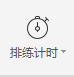 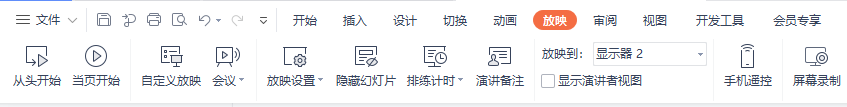 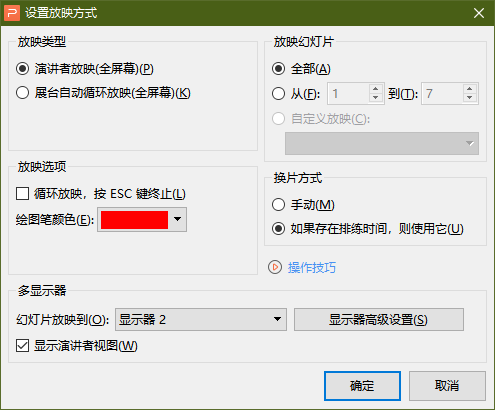 插入背景音乐 -- 配音
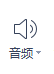 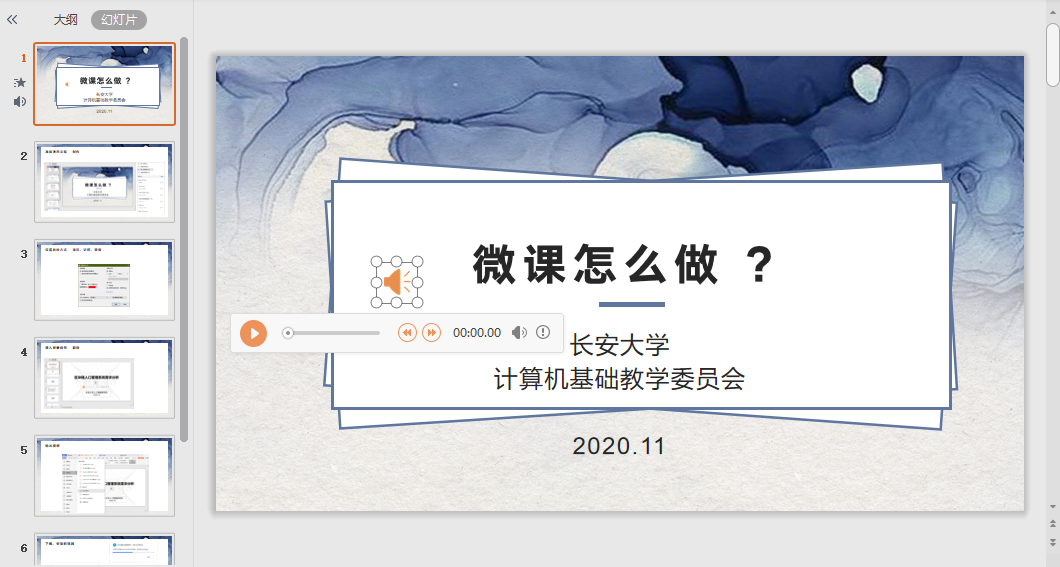 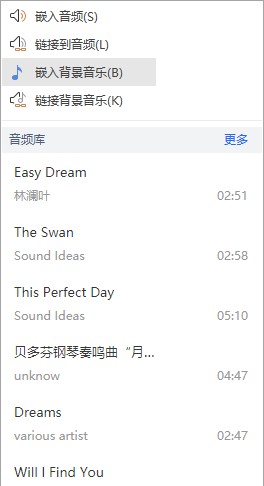 输出为视频
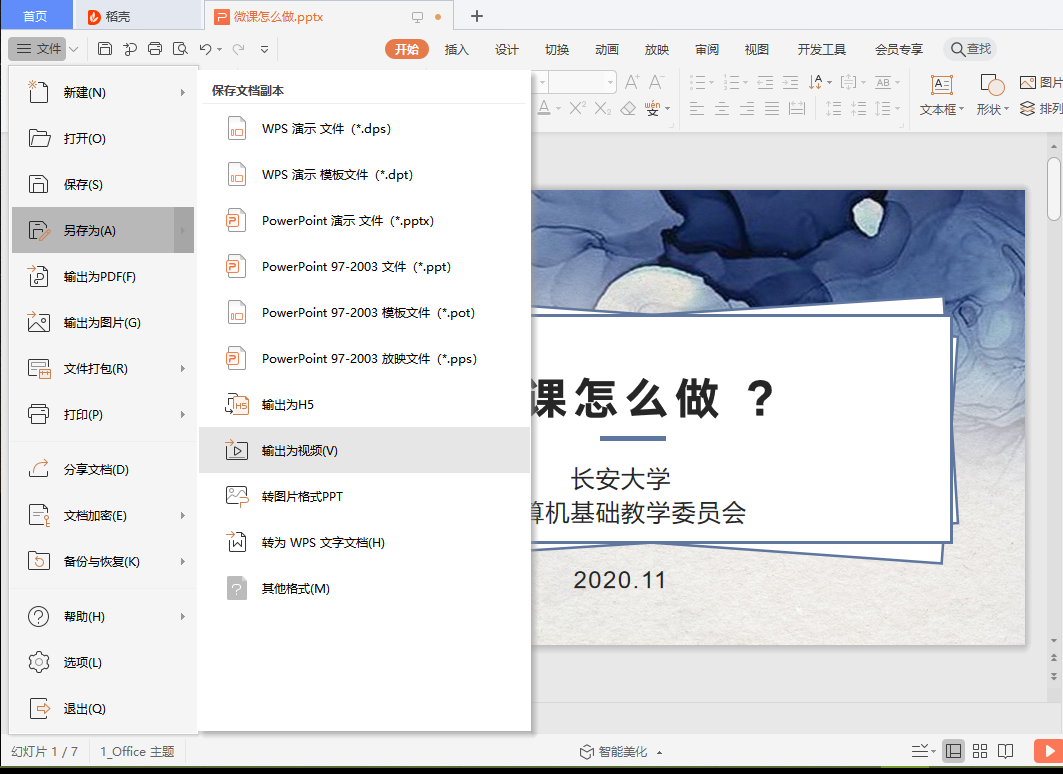 自动下载、安装解码器
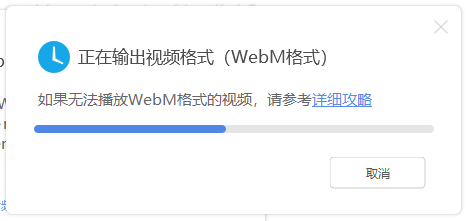 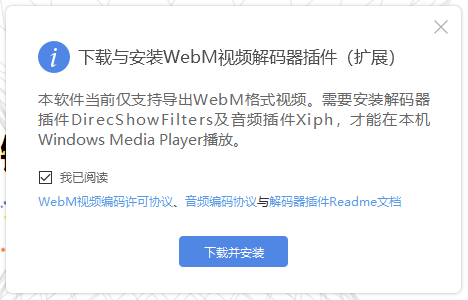 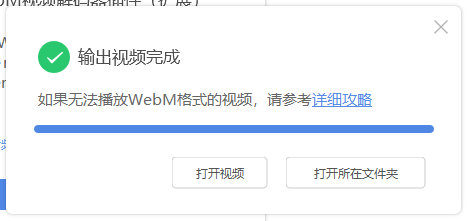 微课怎么做 ？
你学会了吗 ？
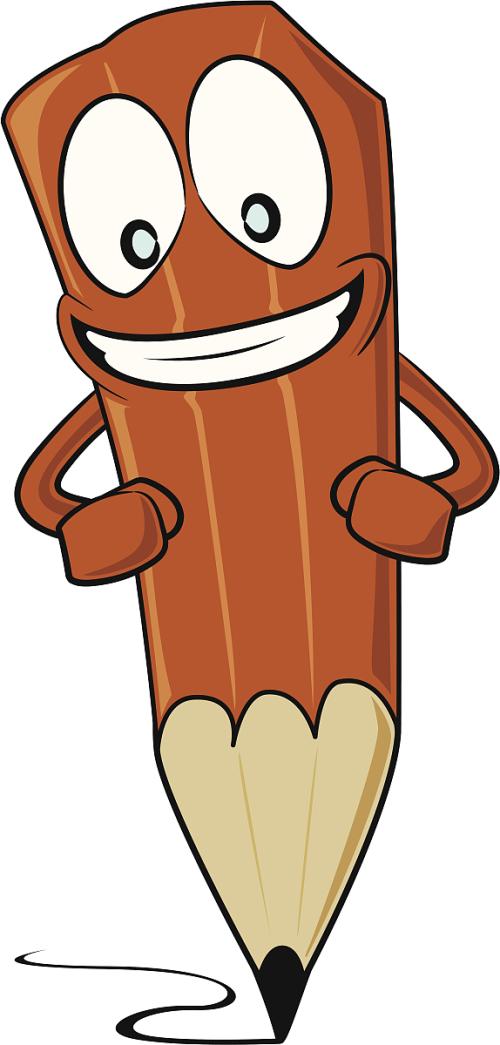